Ludoteca Municipal
   de Binéfar
PEQUEÑOS JUEGOSGRANDES MOMENTOSIX
VIVA EL VERANITO
2. Pégalo y decora
las bolas con puntitos
1.Dibuja y recorta
las formas del 
helado
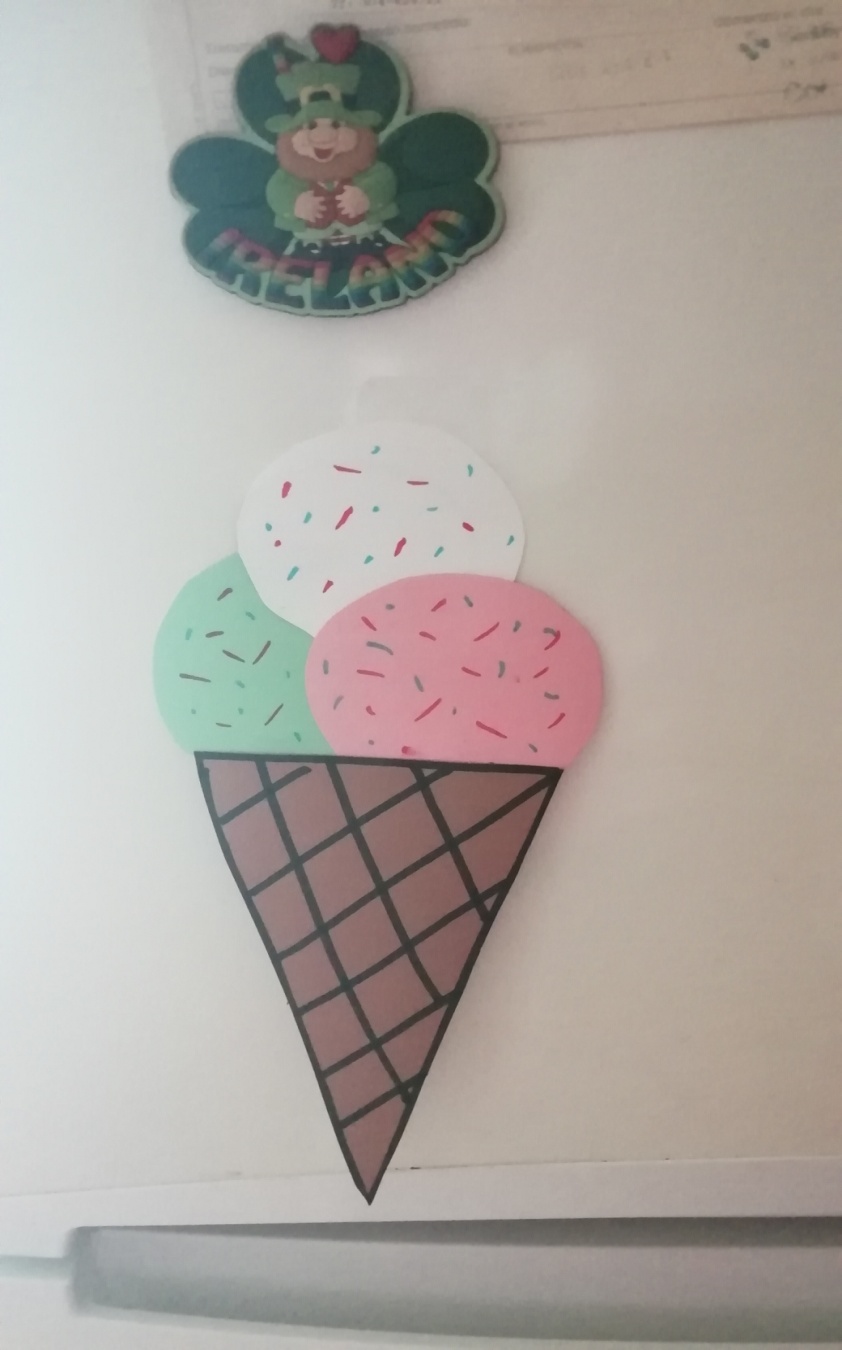 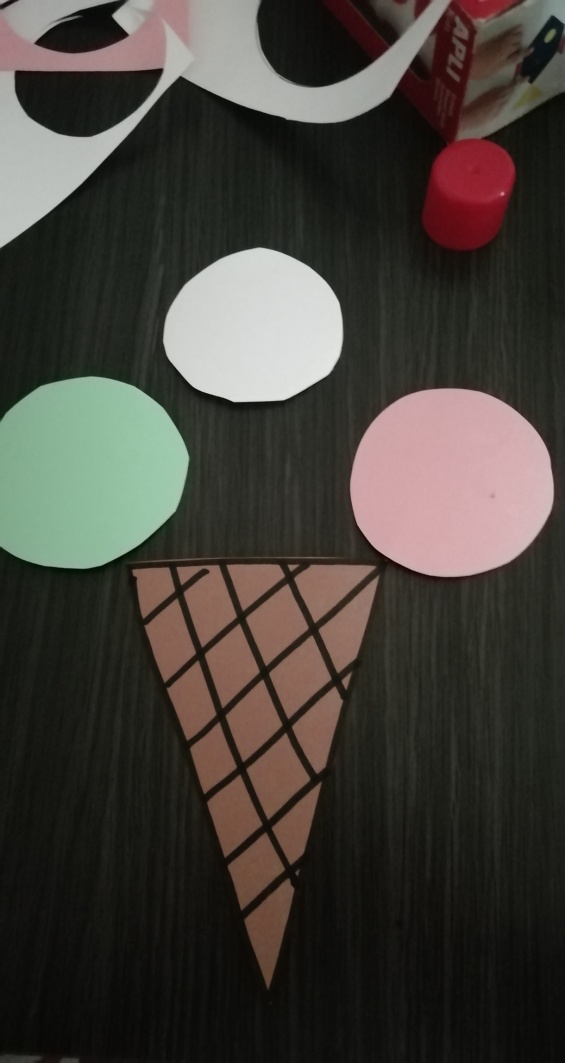 QUÉ RICOOO!!
ERES UN ARTISTA!!!
1.Necesitas: Una cartu y Tu imaginación.
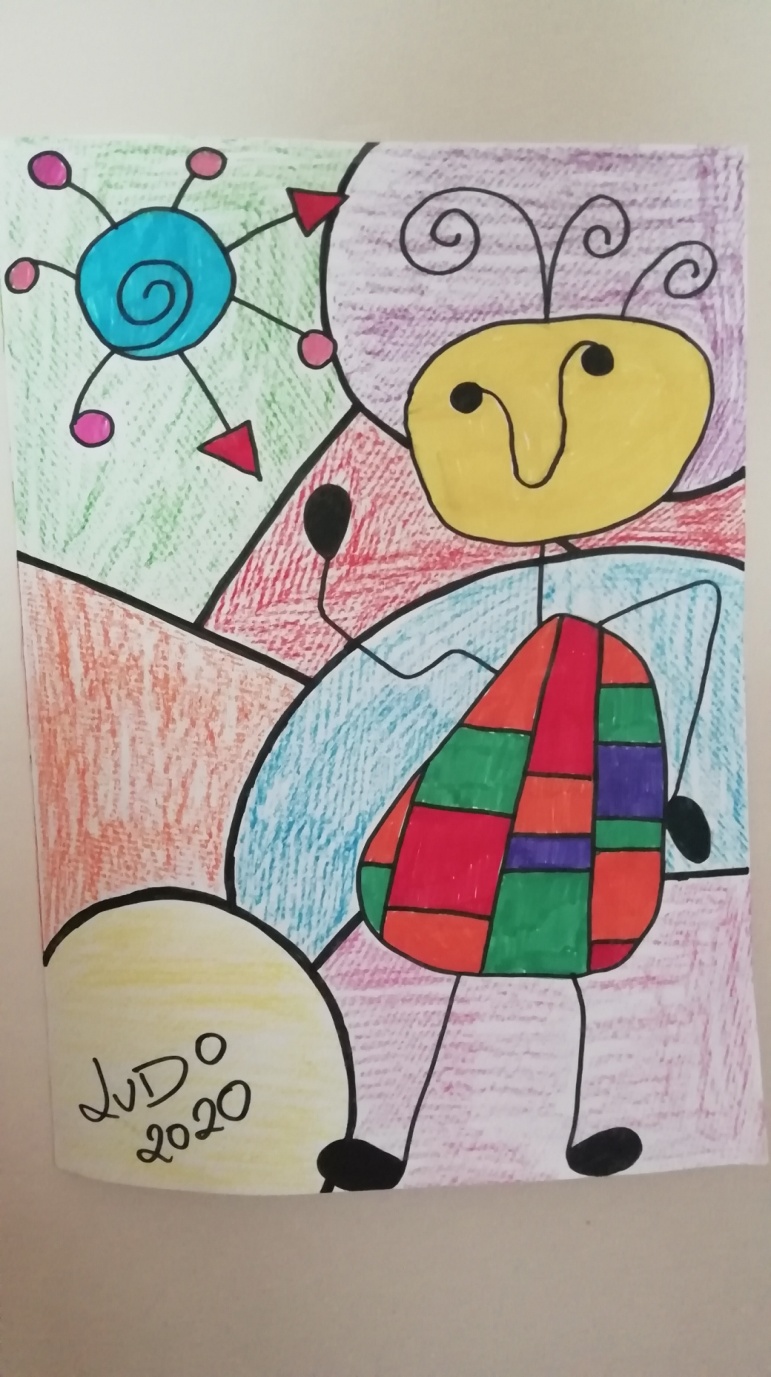 AHORA JUGAMOS TOD@S
PESCANDO LACASITOS

En este juego podemos jugar todos a la vez.
Necesitas un plato, una pajita para cada uno y
muuuuuchos lacasitos.
A la de tres, todos a pescar lacasitos.
Tienes que sacarlos del plato y ponerlos en tu
vaso.
Gana el que logre pescar más.
GIRA GIRA LA GALDRUFA
Coge un cd viejo, decóralo y un lápiz
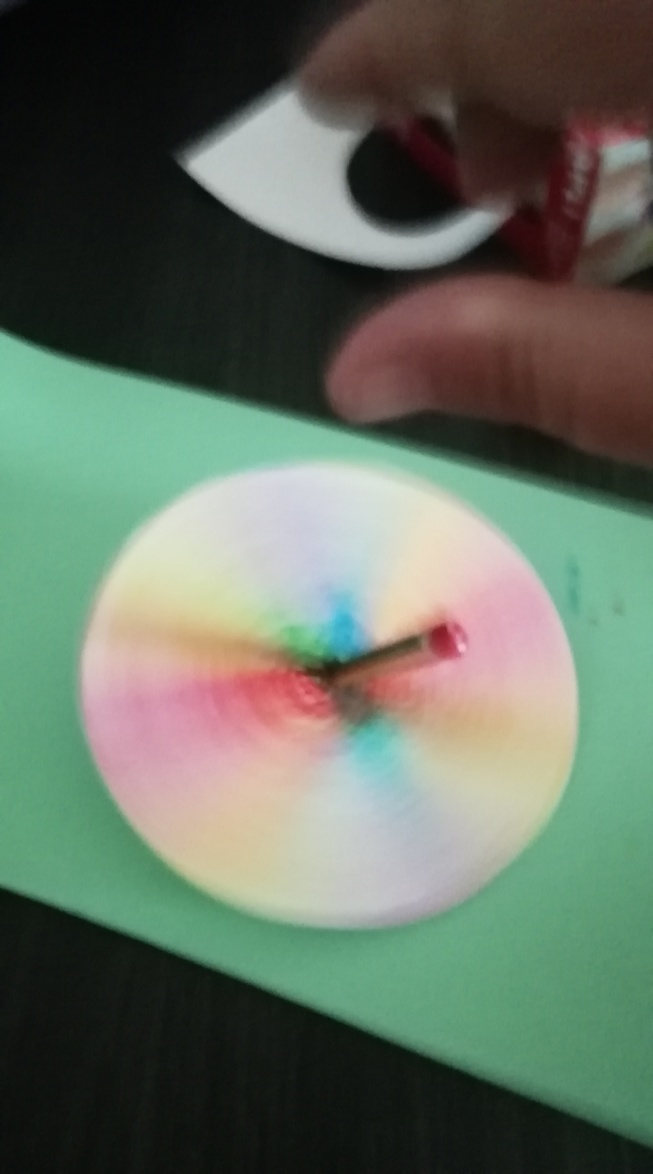 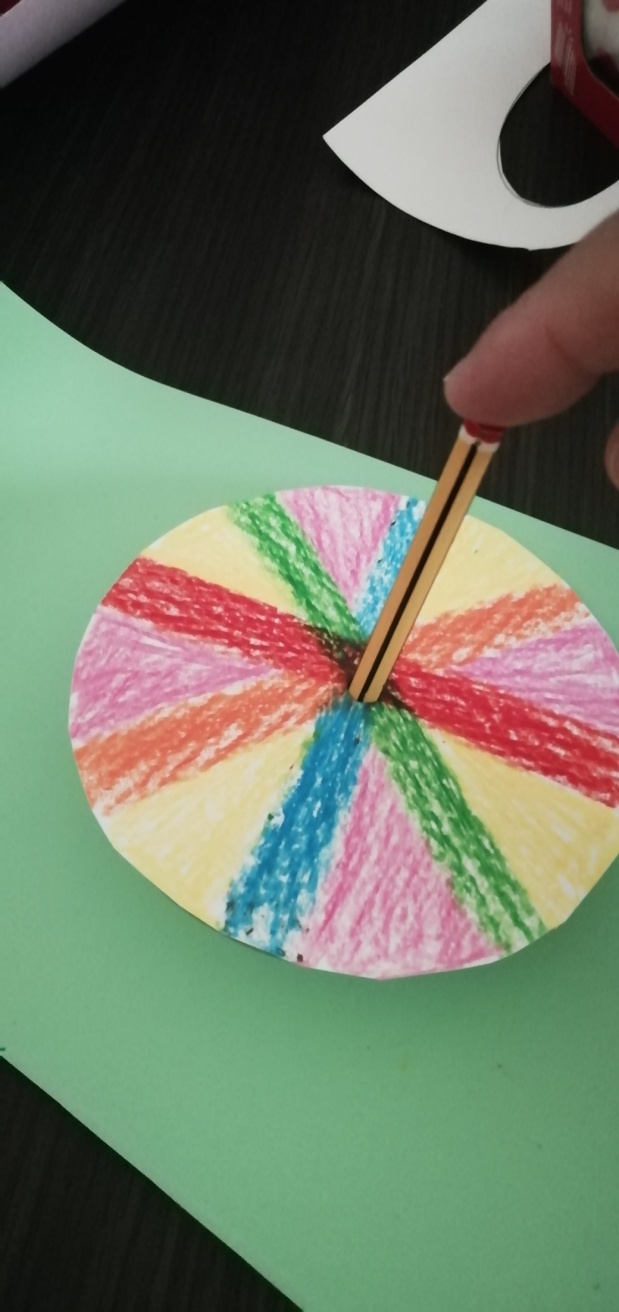 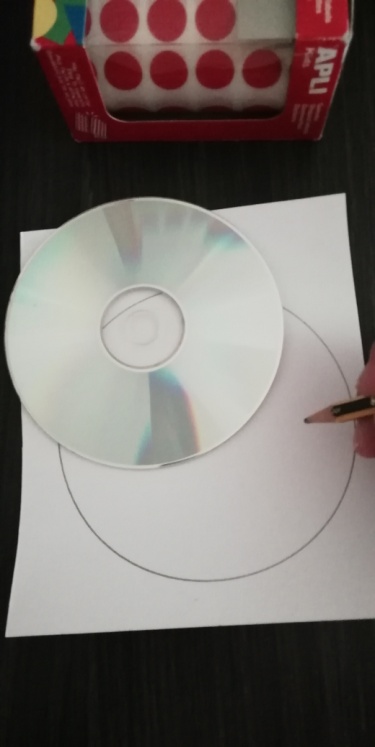 MOLA TU
GALDRUFA!
Hasta la semana 
que viene….
NOS VEMOS PRONTO
CHIC@S